Demo
Base Line:


Note-specific approach: 34 training examples


General feature approach, group lasso: 4 training examples
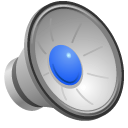 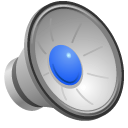 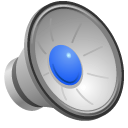 1